“芯”荒下的投资逻辑
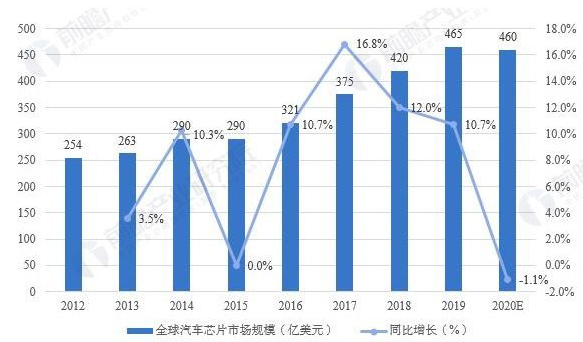 汽车行业“缺芯“ 有多严重？
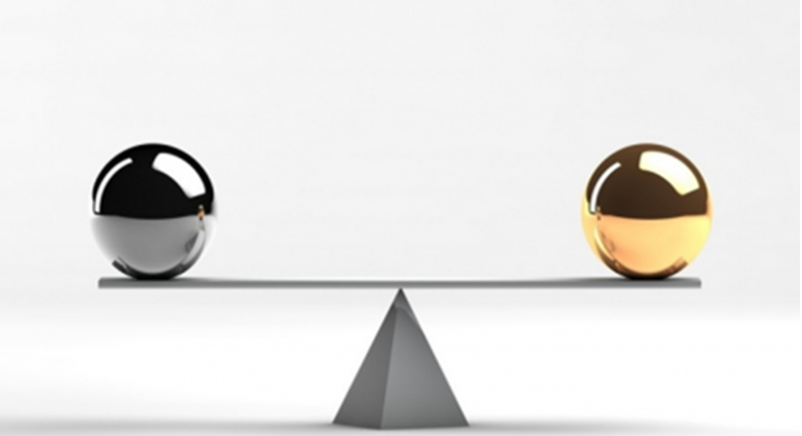 那缺锌到底是为啥呢？
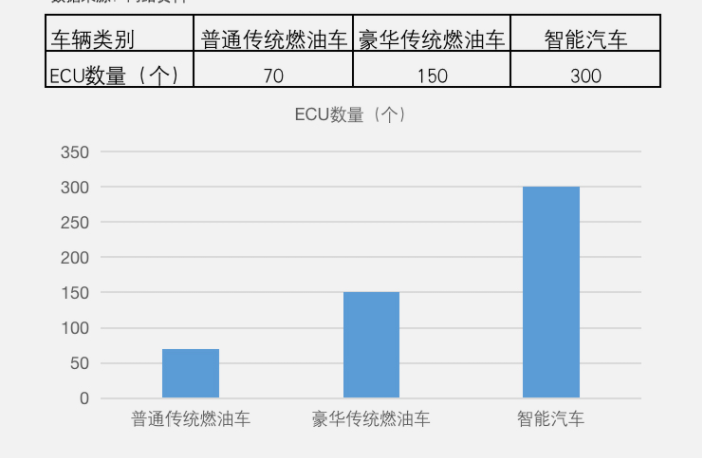 5G手机比4G手机需求更多的芯片
汽车的智能化比传统燃油汽车消耗多
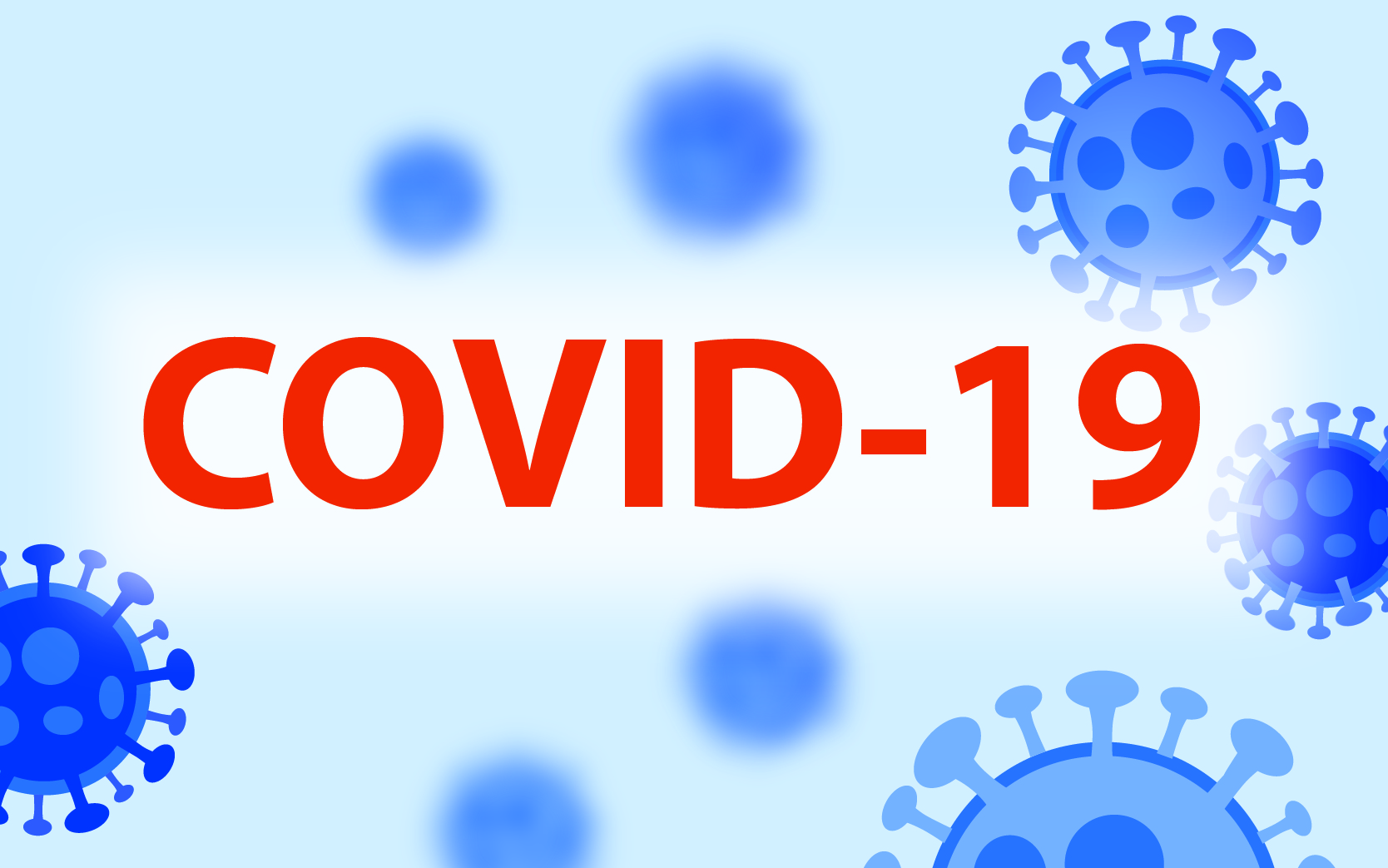 那缺锌到底是为啥呢？
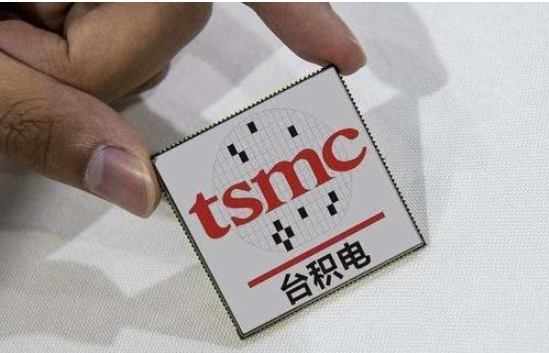 主要原因：
1. 疫情
2. PC 端数据中心、新能源等等产业的逆势增长
3.赶上了流年不利,自然灾害
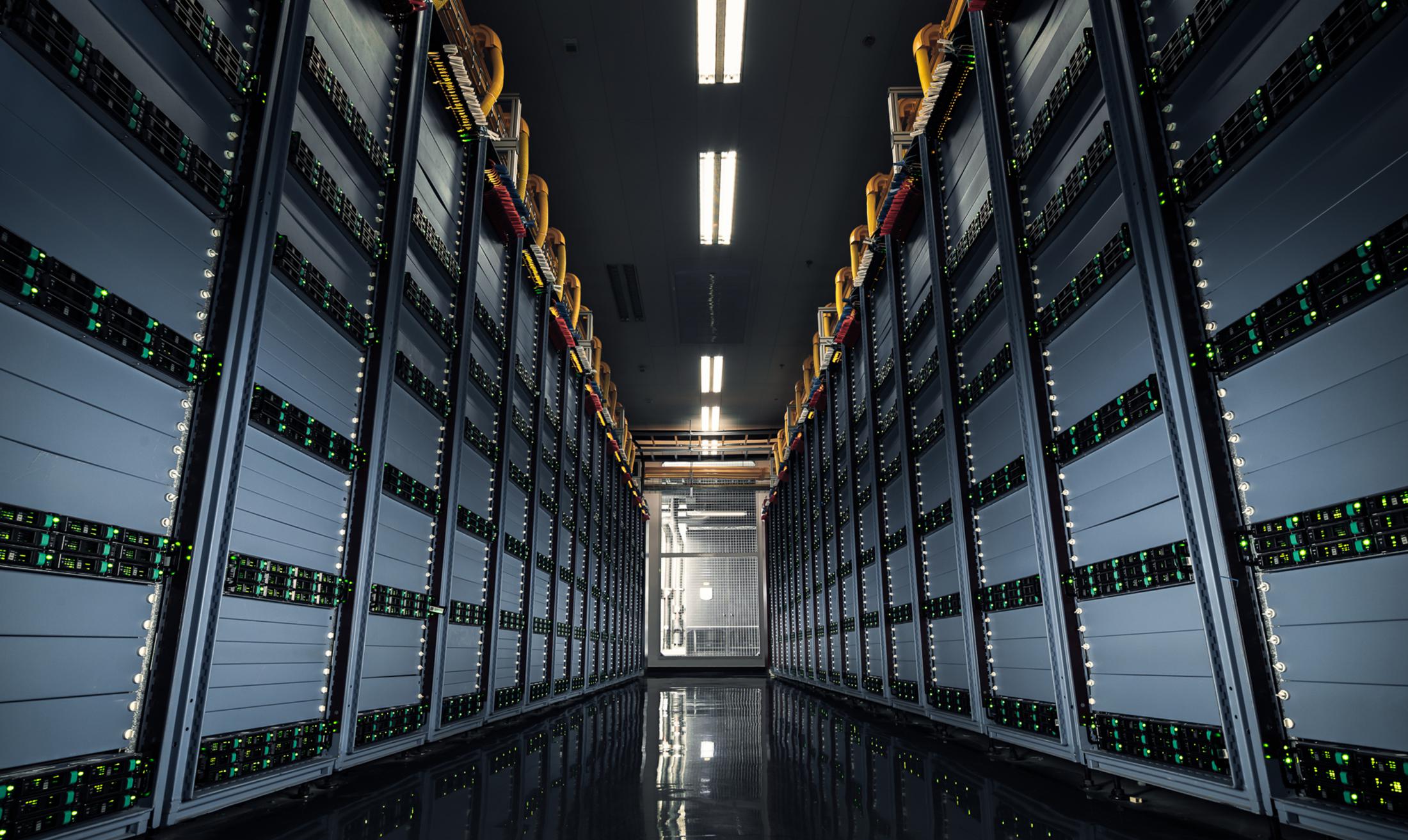 那缺锌到底是为啥呢？
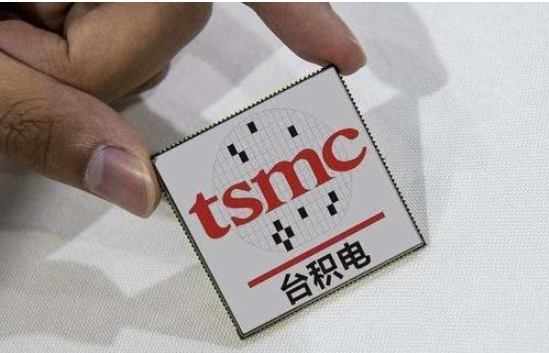 主要原因：
1. 疫情
2. PC 端数据中心、新能源等等产业的逆势增长
3.赶上了流年不利,自然灾害
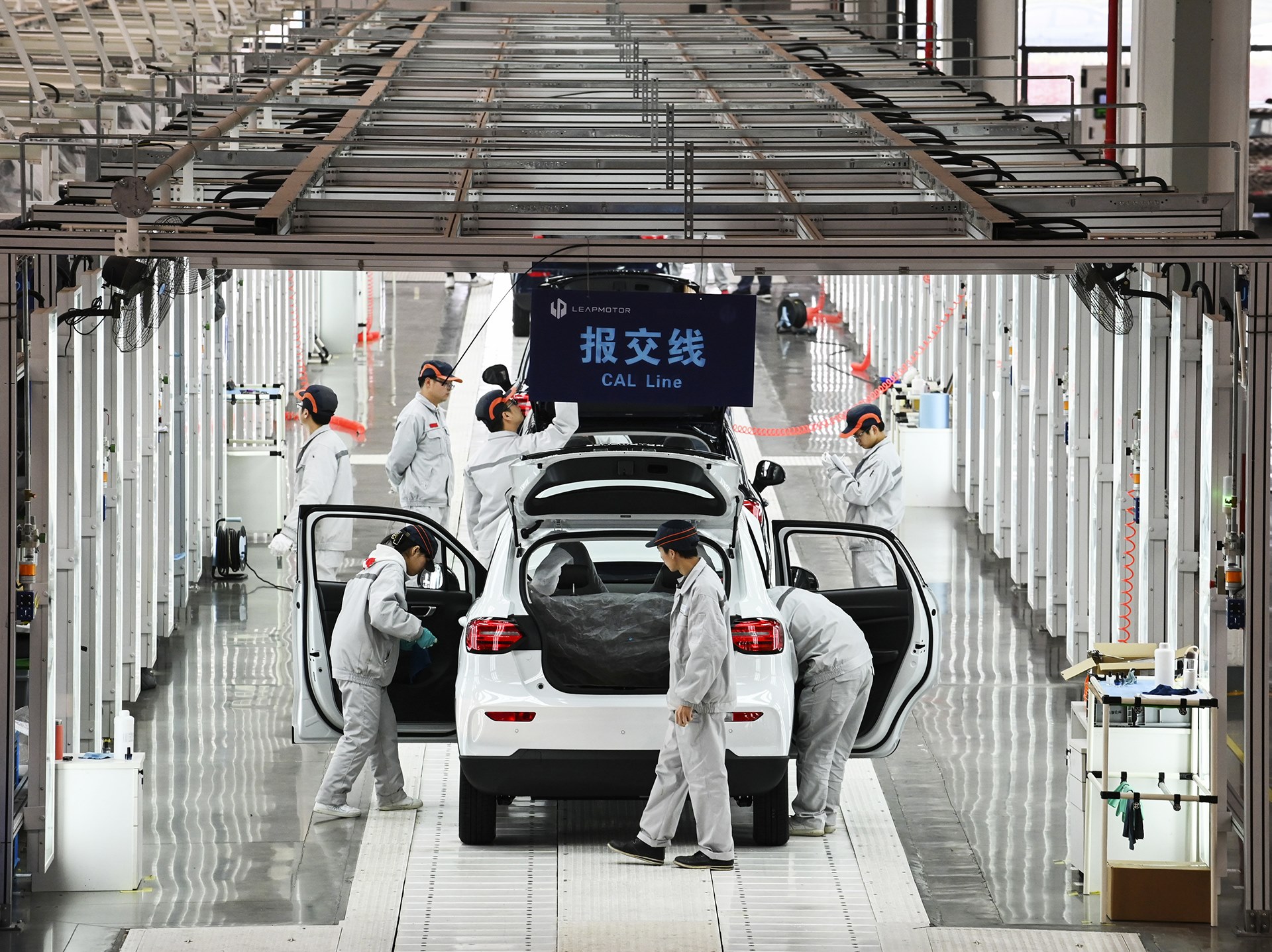 那缺锌到底是为啥呢？
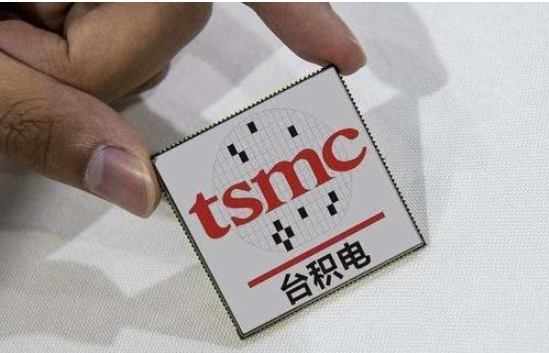 主要原因：
1. 疫情
2. PC 端数据中心、新能源等等产业的逆势增长
3.赶上了流年不利,自然灾害
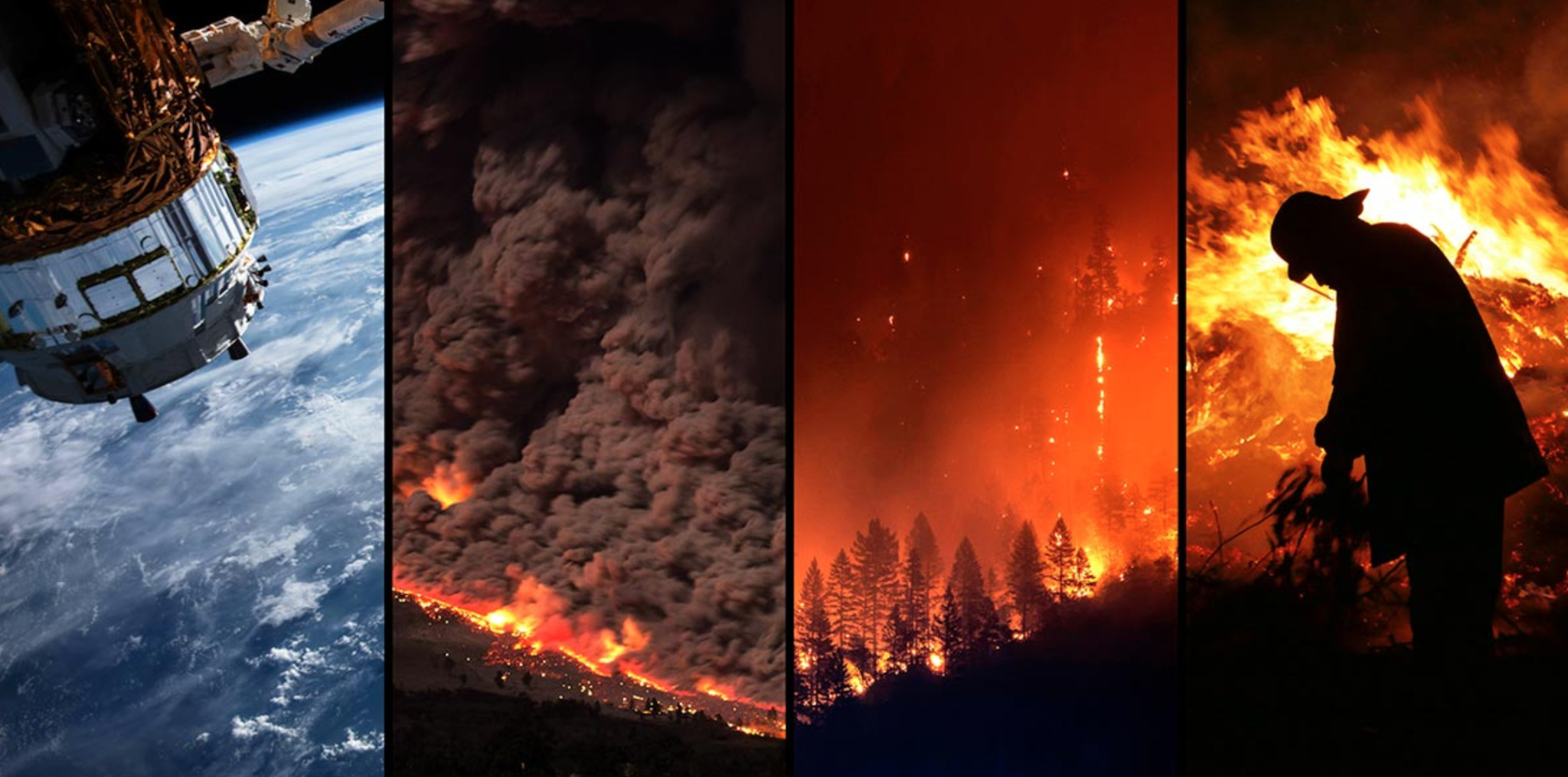 那缺锌到底是为啥呢？
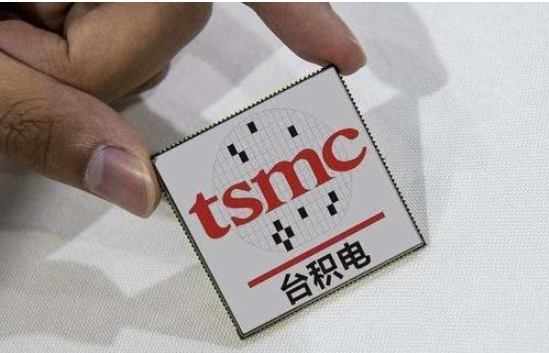 主要原因：
1. 疫情
2. PC 端数据中心、新能源等等产业的逆势增长
3.赶上了流年不利,自然灾害
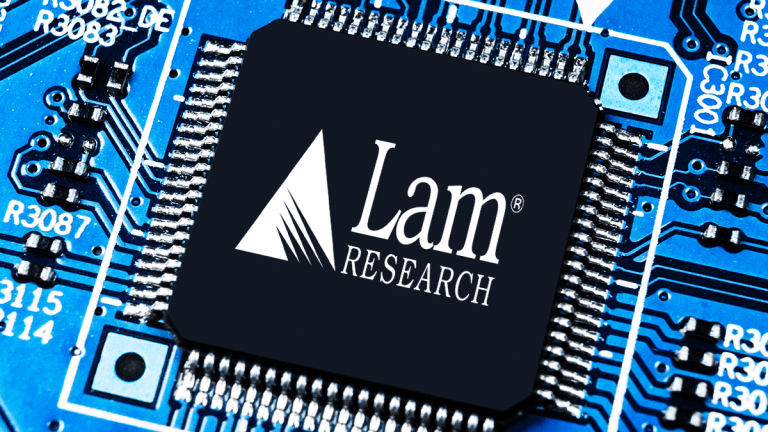 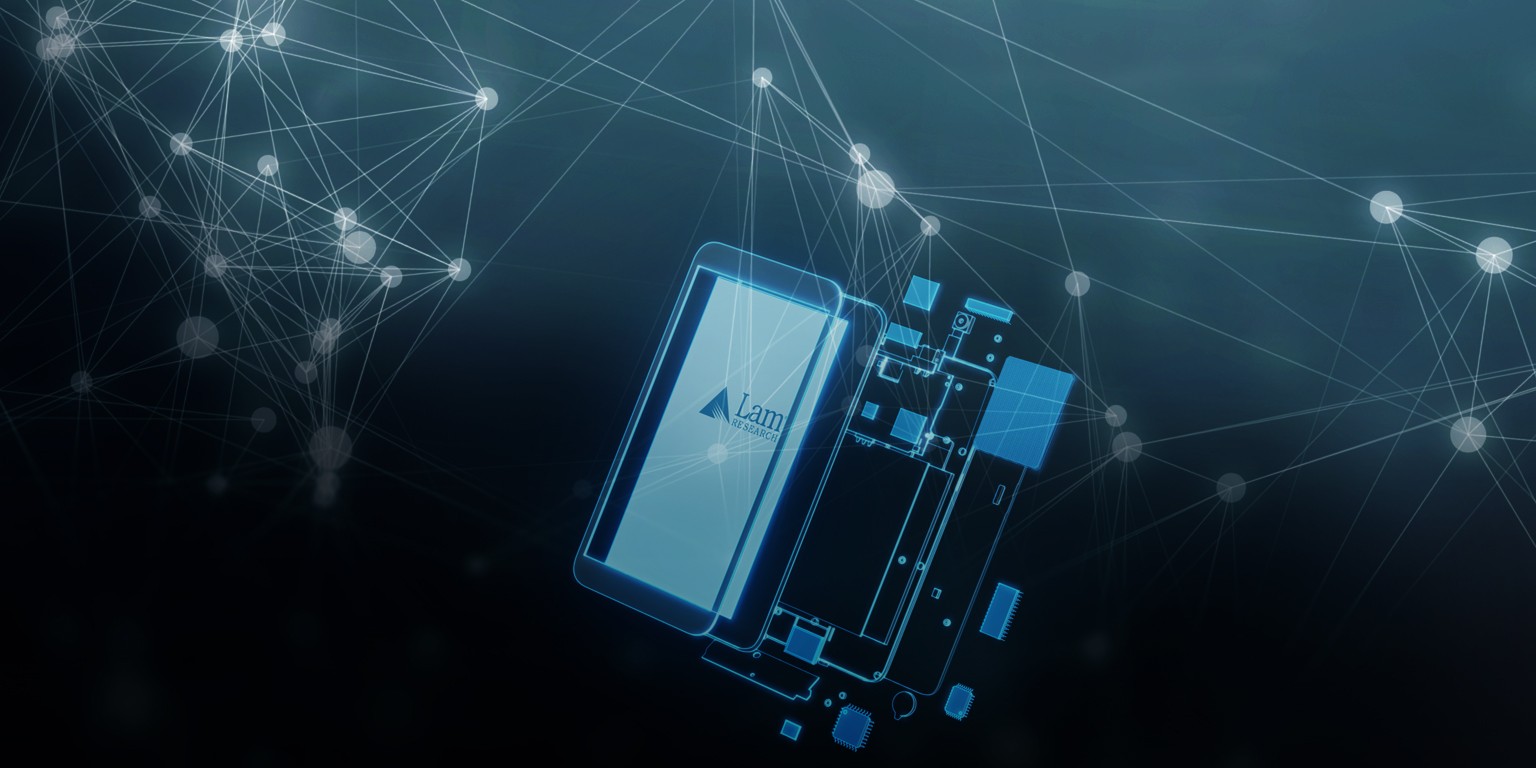 LAM Research（NASDAQ：LRCX）巨大的机遇
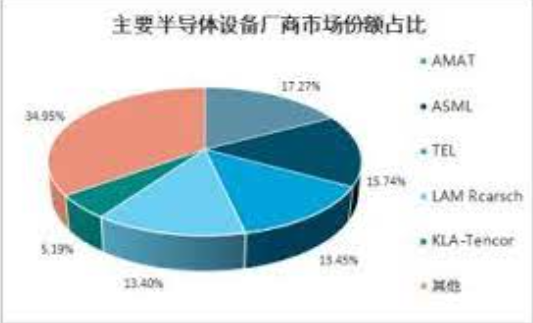